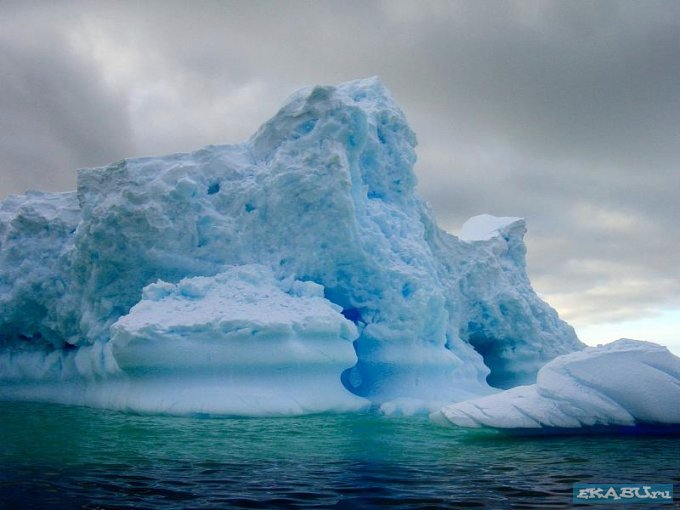 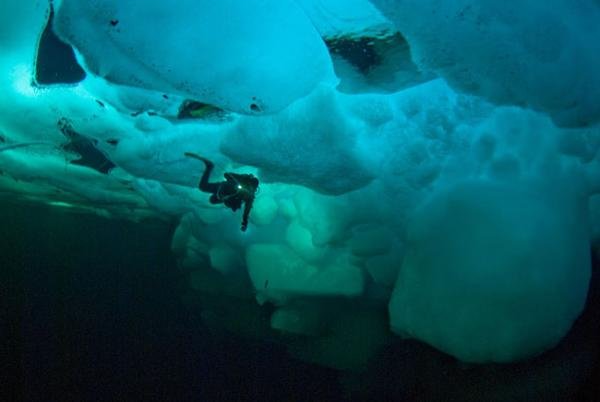 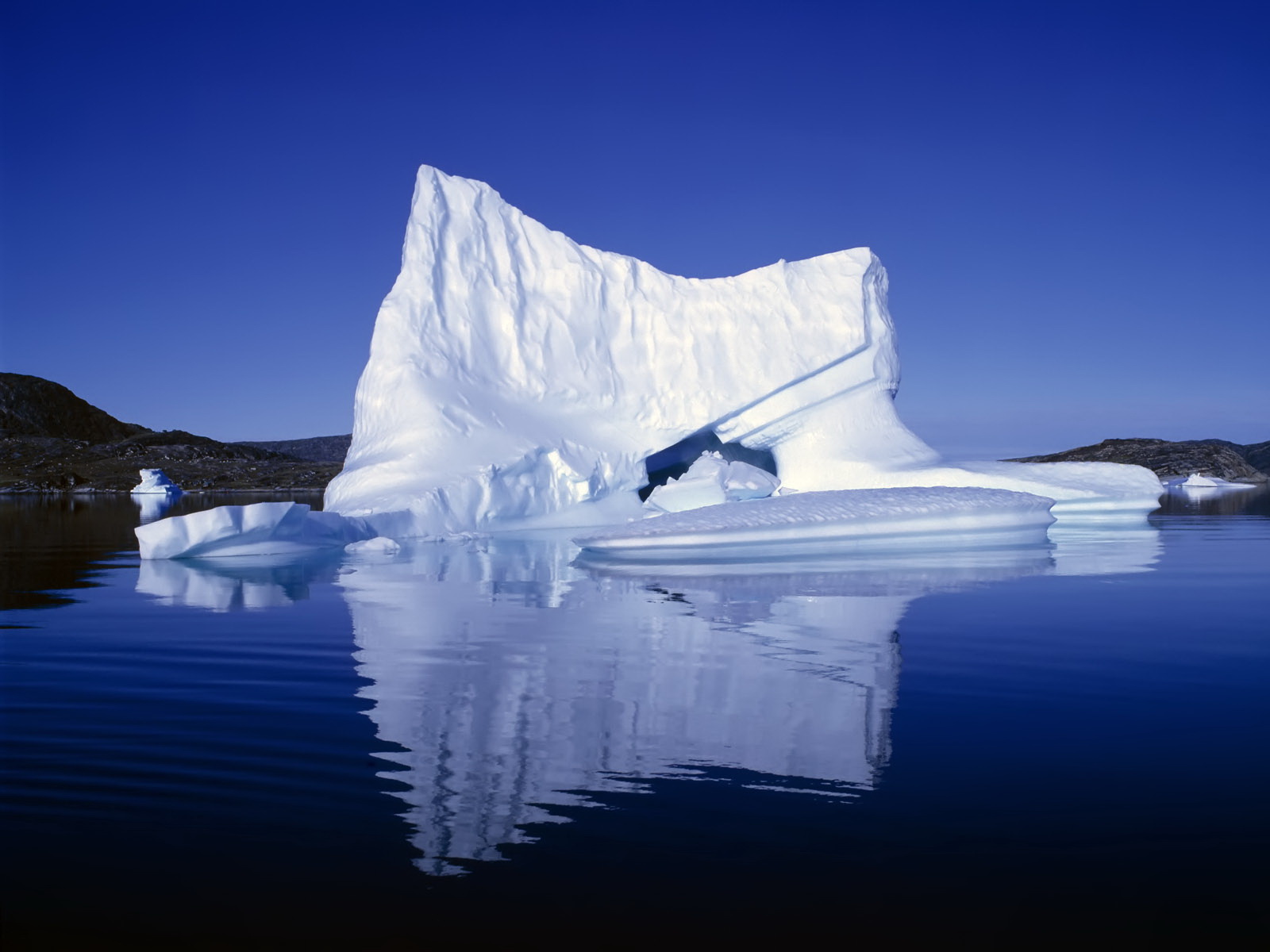 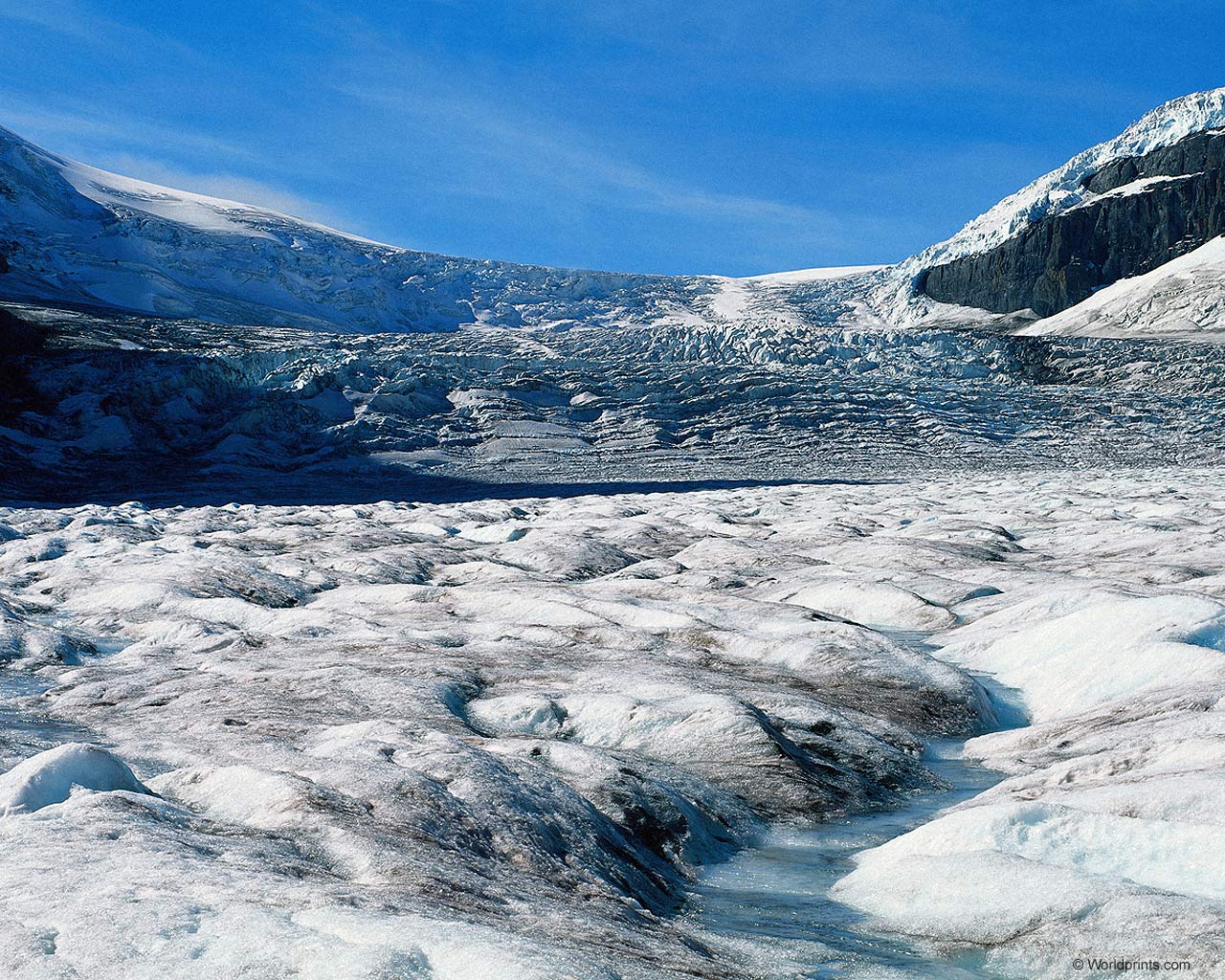 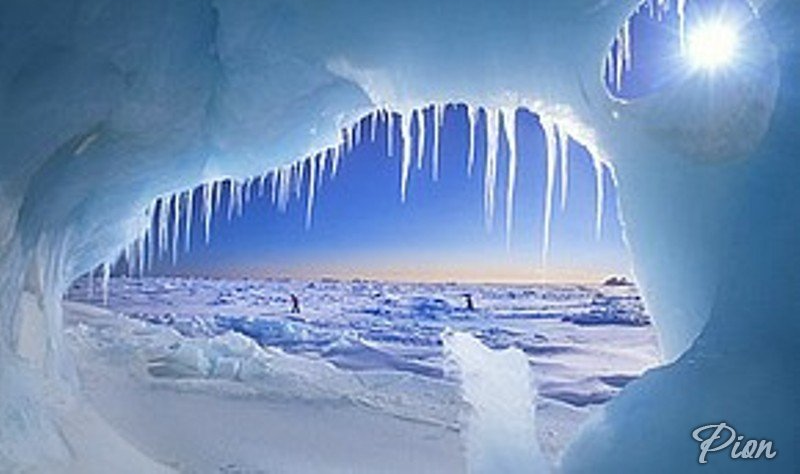 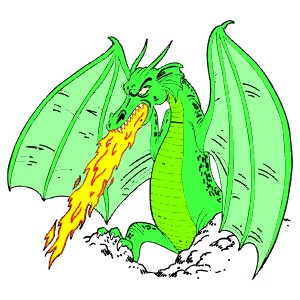 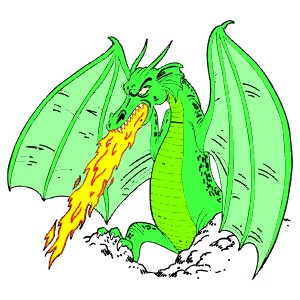 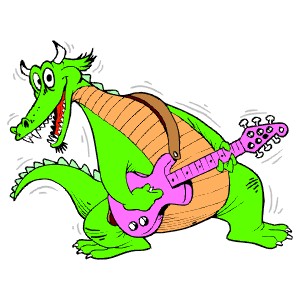 А может быть
дракон добрый?
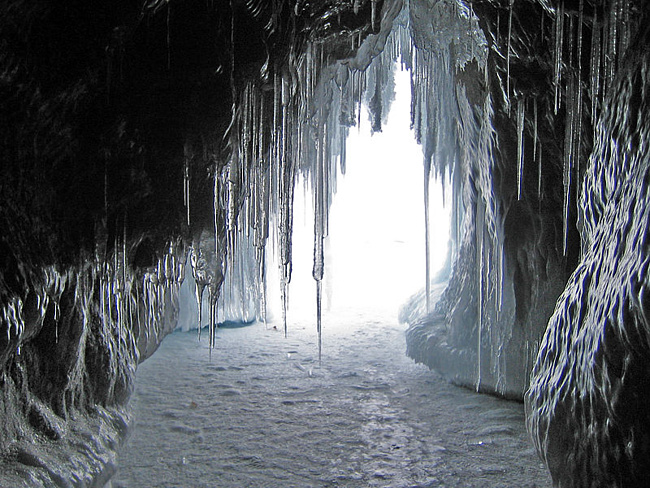 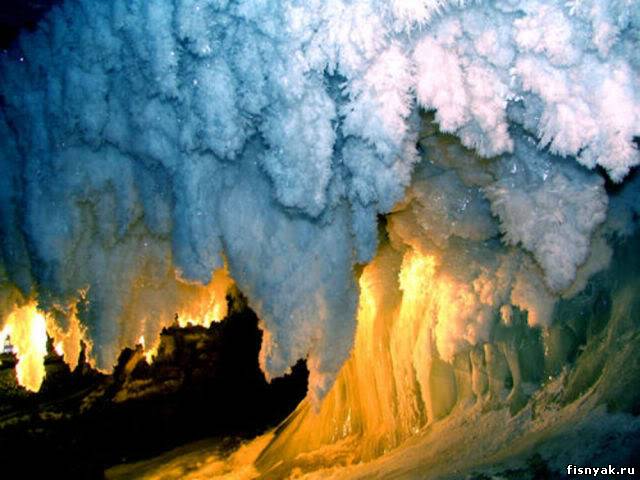